WELCOME TO THE
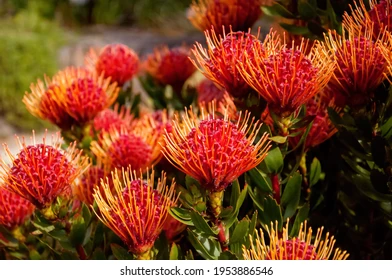 XIV INTERNATIONAL PROTEA RESEARCH SYMPOSIUM

XIX INTERNATIONAL PROTEA ASSOCIATION CONFERENCE

13-18 March, 2022,

LA PALMA-TENERIFE (SPAIN)
ISHS GROUPS INVOLVED
Division Ornamental Plants- DORN- Chair Dr. Margherita Beruto
Division Plant Genetic Resources and Biotechnology- DBIO- Chair Dr. Prof. Dr. Jorge Canhoto
Workgroup Protea- Chair Ms. Emily Rigby
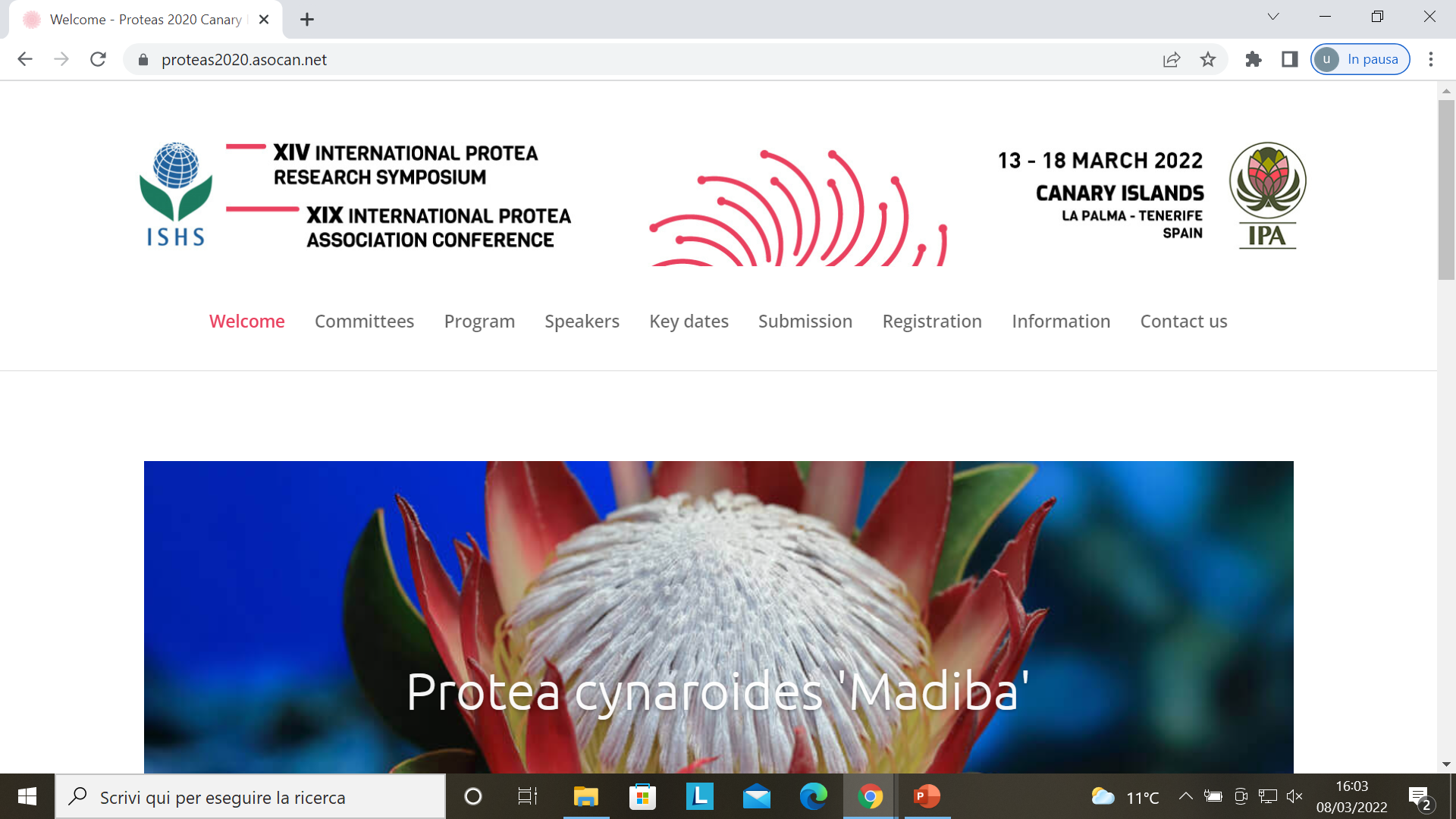 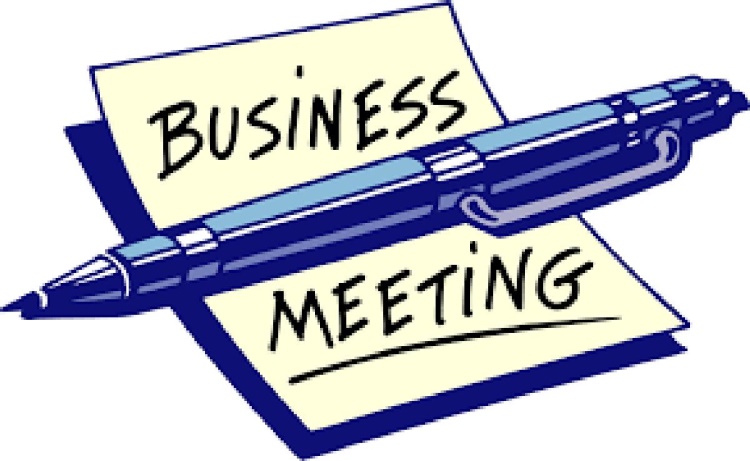 Presentation of the candidates for chairing the Workgroup Protea (Division Ornamental Plants) and election

Presentation of candidates for the XV International Protea Research Symposium and election of the next convener and meeting site

Any other business
Junior scientists to be eligible for the award must be the lead and presenting author of the submission and should be enrolled in a university or college. 
He/she can be undergraduate, graduate or postgraduate (limited to 6 months after finishing the program of study), and with an age limit of 35.
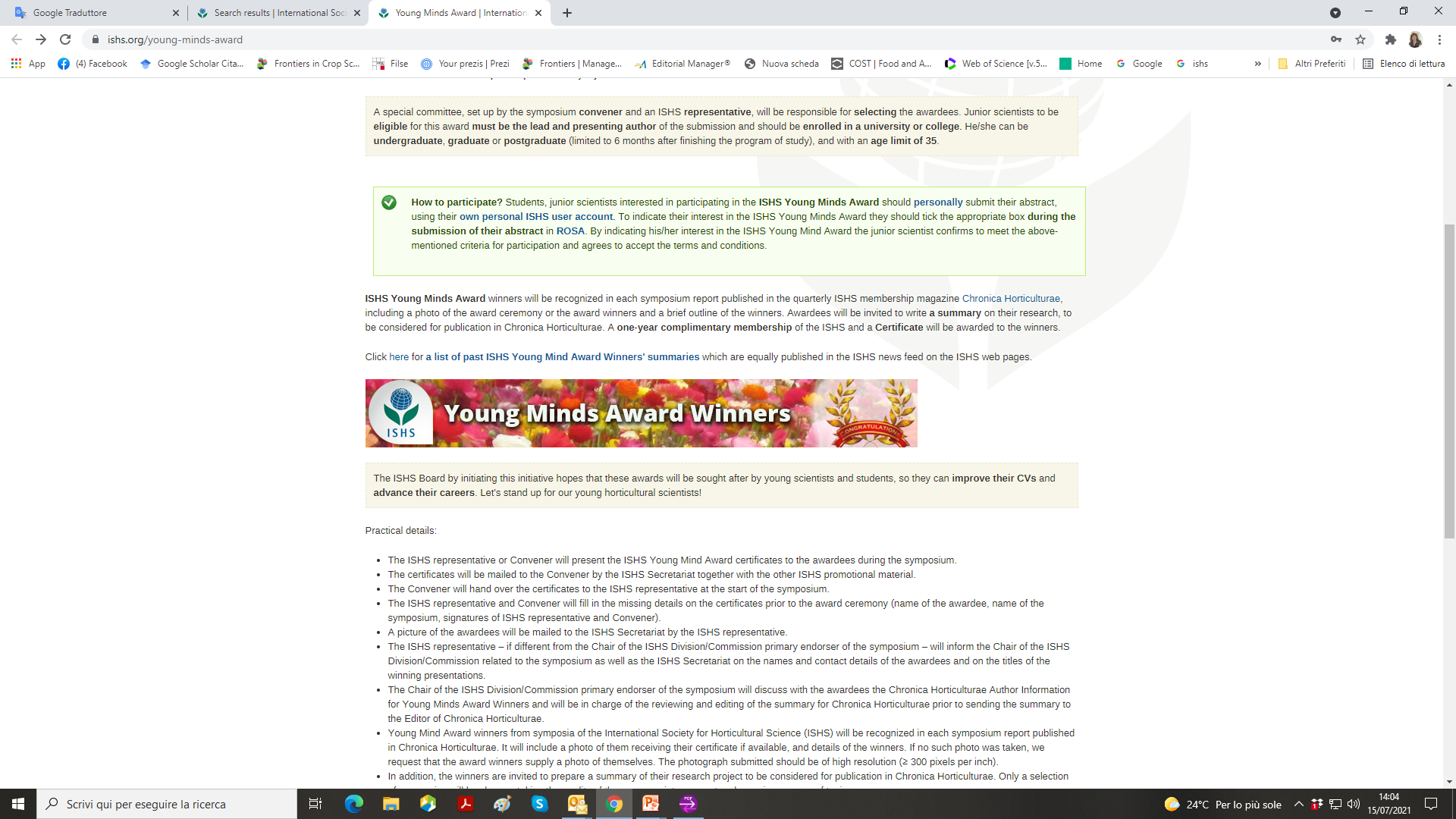 ISHS Young Minds Award winners will be invited to write a summary of their research for publication in the magazine Chronica Horticulturae.

A one-year complimentary membership of the ISHS and a Certificate will be awarded to the winners.
International Society Horticultural Science
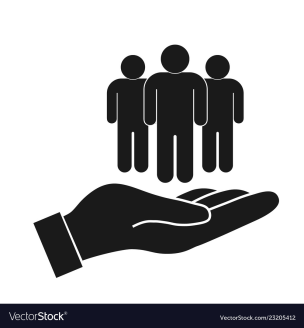 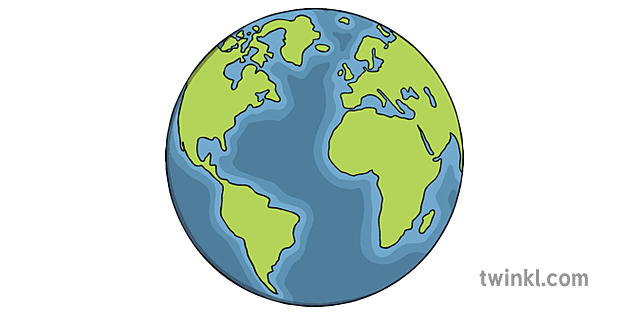 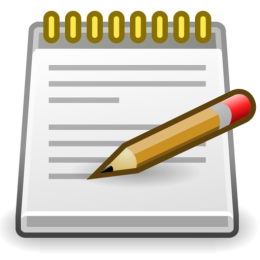 https://www.ihc2022.org/
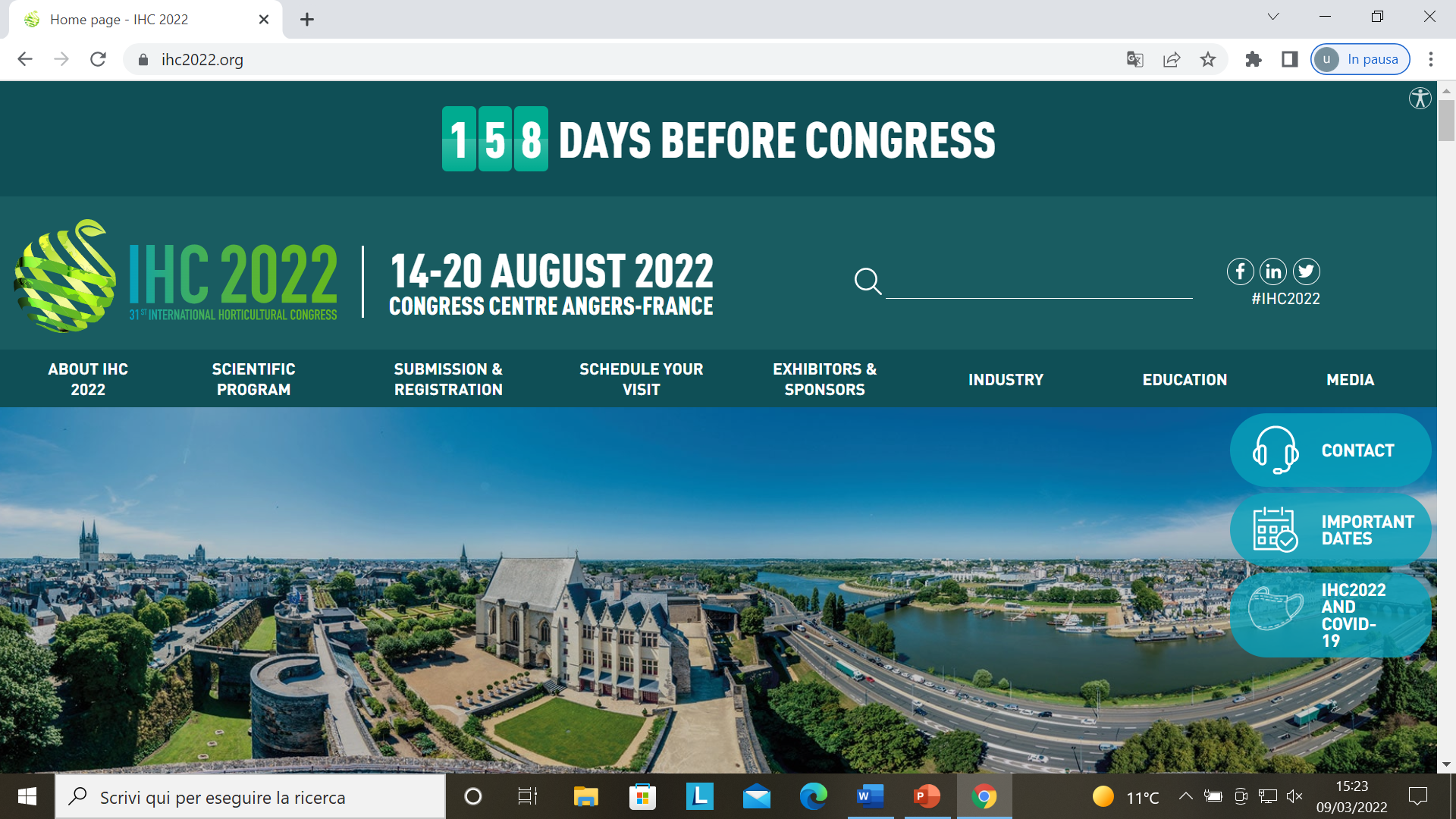 SCIENTIFIC STRUCTURE - 14 DIVISIONS (FROM 2018)

Plant Genetic Resources and Biotechnology
Tropical and Subtropical Fruit and Nuts
Temperate Tree Fruits
Temperate Tree Nuts
Vine and Berry Fruits
Ornamental Plants
Vegetables, Roots and Tubers
Physiology and Plant-Environment Interactions of Horticultural Crops in Field Systems
Protected Cultivation and Soilless Culture
Postharvest and Quality Assurance
Precision Horticulture and Engineering
Horticulture for Human Health
Horticulture for Development
Landscape and Urban Horticulture
approx. 2.540 members
facebook.com/ishs.org
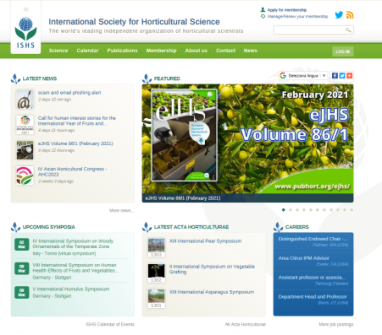 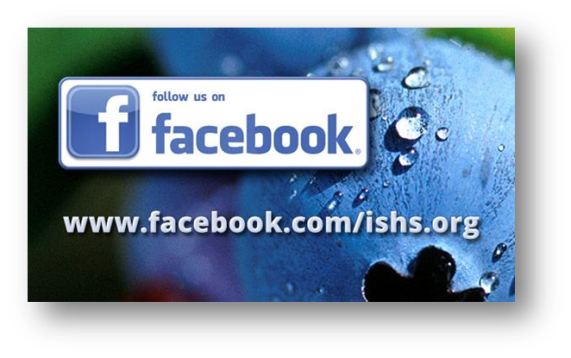 www.ishs.org
International Society Horticultural Science
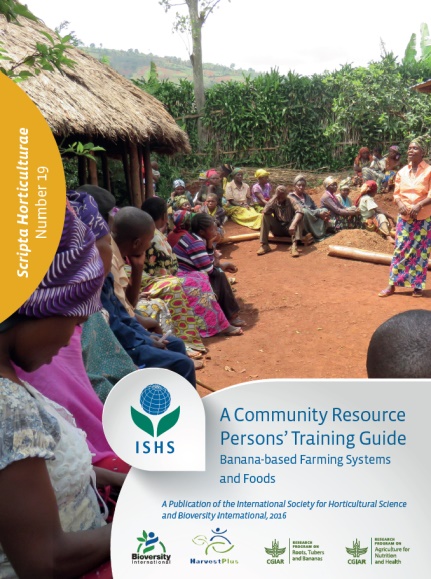 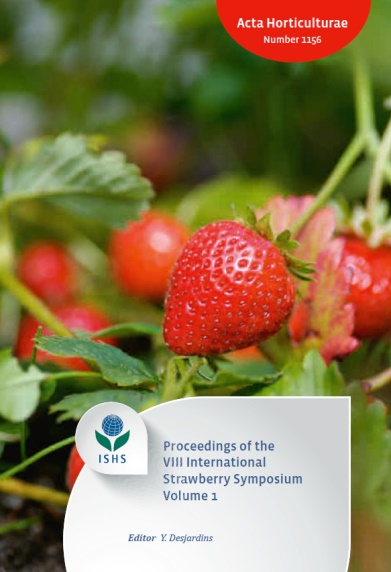 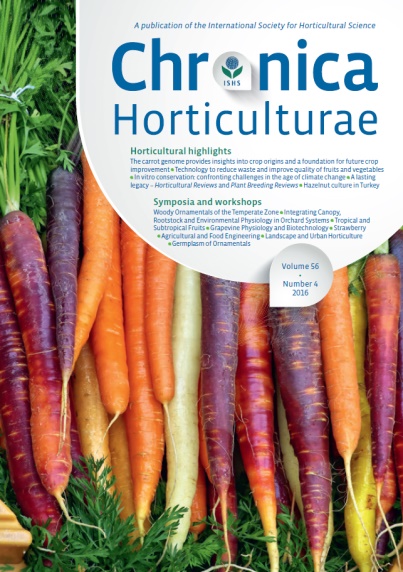 https://www.ishs.org/
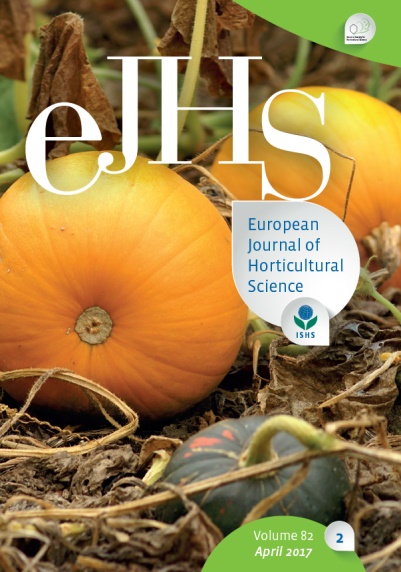 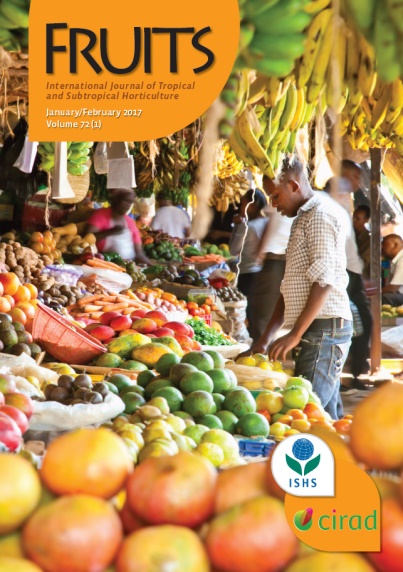 Acta Horticulturae
Chronica Horticulturae
Scripta Horticulturae
European Journal of Horticultural Science (IF 1,482)
Fruits- The International Journal of Tropical and Subtropical Horticulturae (IF 0,800)
International Society Horticultural Science
https://www.pubhort.org/
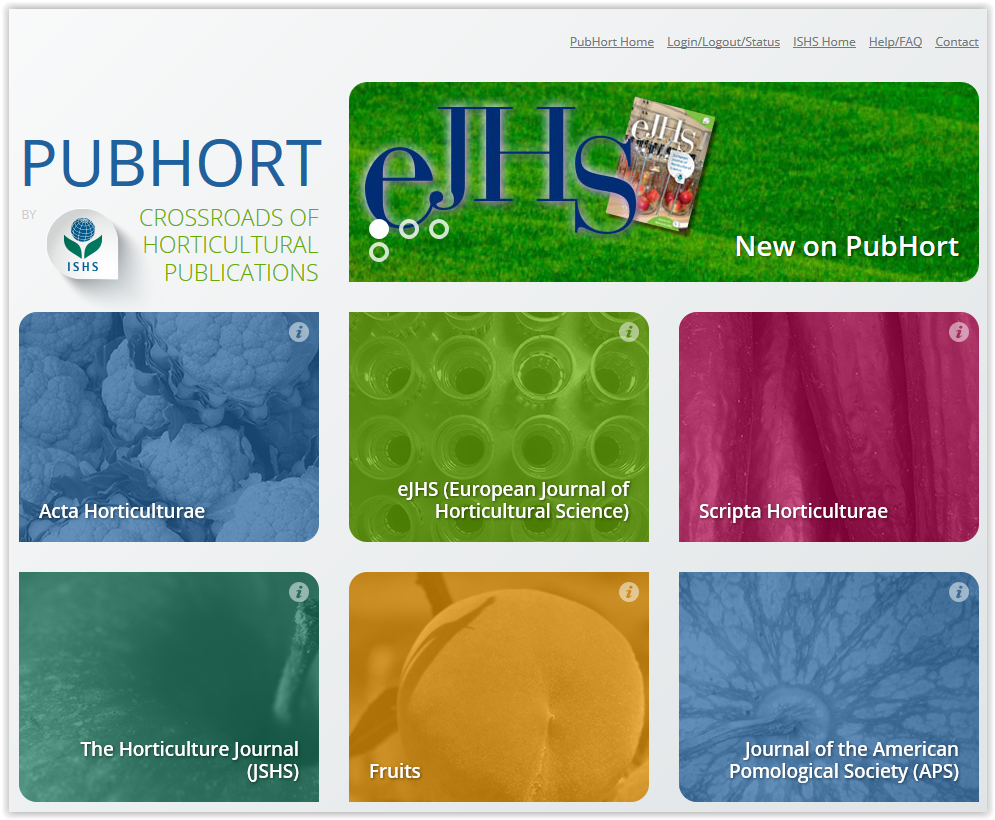 Pubhort is a service of ISHS. 

PubHort platform aims to provide opportunities not only to ISHS publications but also to other important series of related societies and organisations.
You are welcome to log on to www.ishs.org and apply for ISHS membership
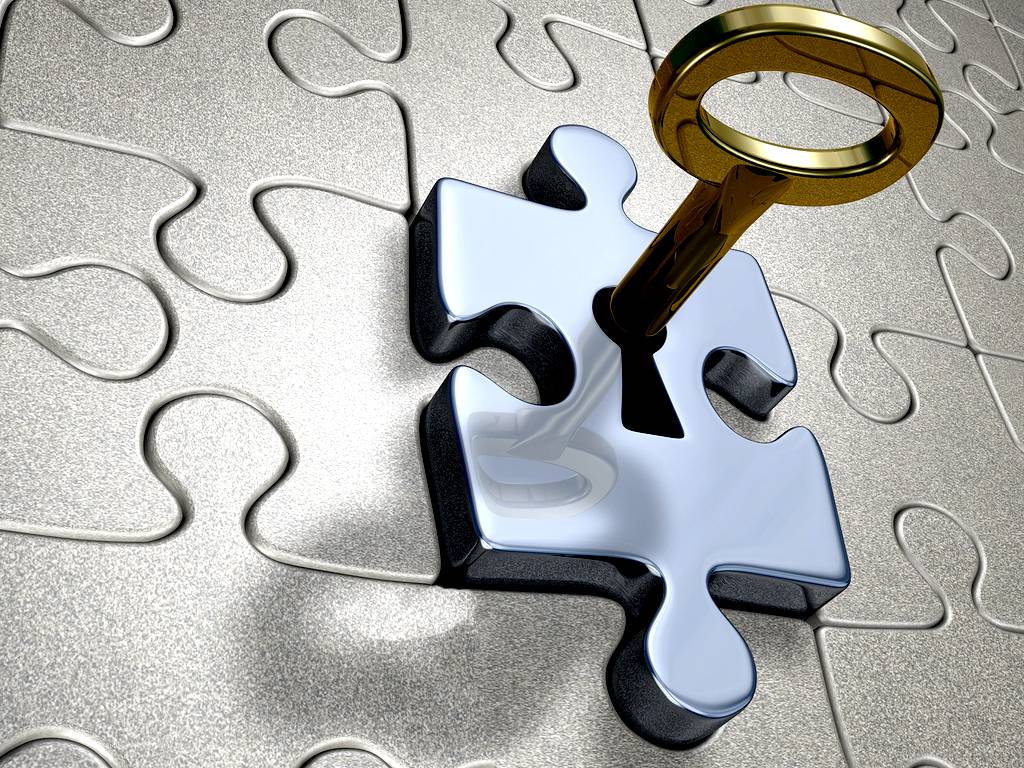 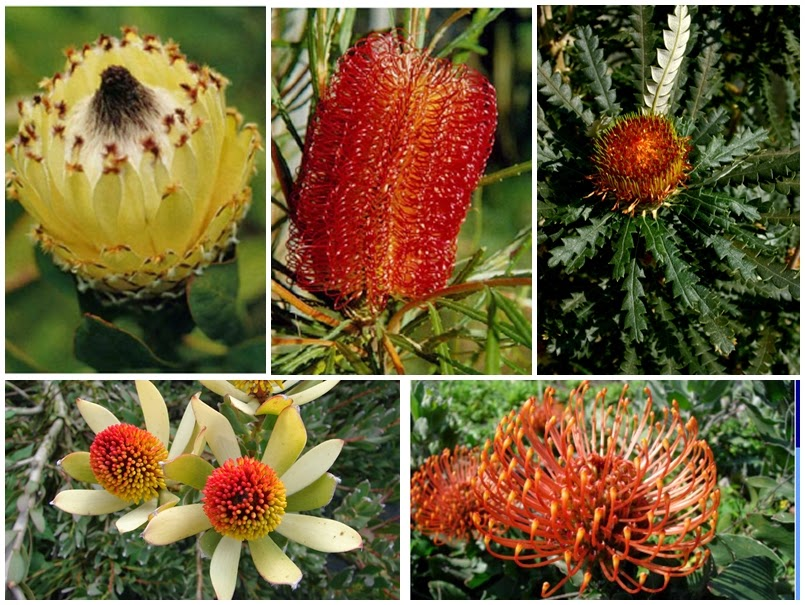 Many thanks and congratulations to 
Prof. Dr. Juan Alberto Rodríguez and co-workers
Best wishes for an enjoyable and 
very successful symposium